Voortgangsrapport
[Projectnaam] – [naam bestuur]
[datum]
Projectleider: [naam projectleider]
[functie projectleider]
RelanceprojectGemeente zonder gemeentehuis
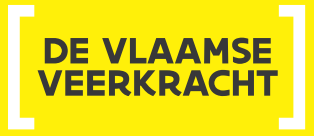 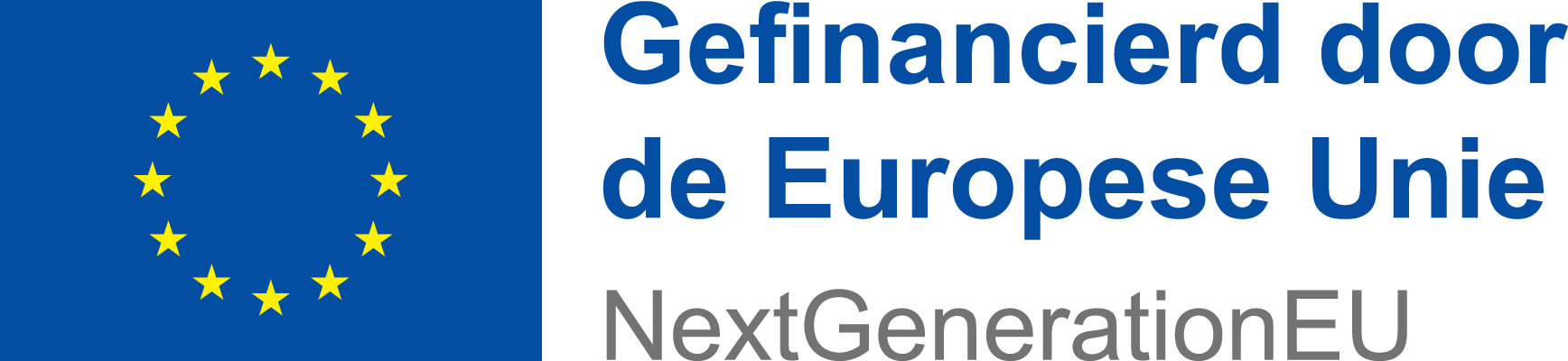 Voeg hier de pitch van je project toe
Projectoverzicht
[project] – [bestuur]
Doelstellingen 
[beschrijf hier de doelstellingen van je project. Wat is de uitkomst? Wat wil je gaan bereiken?]
Budget
[geef hier het totale budget van het project op]
Looptijd
[startdatum] – [einddatum]
[looptijd in weken]
[Speaker Notes: Geef op deze slide de gegevens van het project op, zoals in de aanvraag werd beschreven]
VOORBEELD
Projectoverzicht
[project] – [bestuur]
Doelstellingen 
[beschrijf hier de doelstellingen van je project. Wat is de uitkomst? Wat wil je gaan bereiken?]
Pas dit aan aan je project
Budget
Geen onvoorziene uitgaven
[geef hier het totale budget van het project op]
Looptijd
2 weken vertraging
[startdatum] – [einddatum]
[looptijd in weken]
[Speaker Notes: Deze slide is bedoeld om een overzicht van de huidige situatie te schetsen ten opzichte van de start van het project. Hoe staat het met de roadmap? Liggen we nog op schema? Is het budget onder controle?]
Acties
Niet begonnen
Bezig
Klaar
[actie]
[actie]
[actie]
Vul de acties van je roadmap in
Behalen we onze doelstelling?
[Speaker Notes: Geef bij deze slide op welke acties/onderdelen van het project nog niet begonnen zijn, bezig zijn en klaar zijn. 
Je kan mondeling aangeven of dit volgens plan verloopt en wat de actie inhoudt/inhield.]
Demonstratie
Toon wat je al hebt gedaan
[actie]
[actie]
[Speaker Notes: Toon hier zoveel mogelijk de voorlopige resultaten van het project: een schema, een grafiek, ervaringen, een prototype, … zelfs als dit zeer ruw is mag het aan bod komen]
Planning
Voeg hier de planning van het project toe
[Speaker Notes: Geef op deze slide een overzicht van de planning: wanneer zal welke actie plaatsvinden?
Je kan hiervoor een Gantt chart gebruiken (gratis tool: https://www.onlinegantt.com/#/gantt, geen verplichting) of een andere grafiek die duidelijk en eenvoudig de projectplanning weergeeft.

Vergeet niet om aan te duiden of er bepaalde afhankelijkheden zijn in de acties (vb. eerst moet actie A afgelopen zijn vooraleer we aan actie B kunnen beginnen) en om data aan te duiden die mijlpalen zijn voor het project zoals oplevering van een prototype of een deadline van een onderzoek.]
Geef aan wat er veranderd is in de planning indien nodig
Planning
datum
datum
datum
datum
Actie
Actie
+2 weken
Oorzaken
[oorzaak 1]
[oorzaak 2]
…
Interventie
[interventie 1]
[interventie 2]
…
Lesson learned: (indien van toepassing)
[Speaker Notes: Het is mogelijk dat er tijdens de loop van het project moet geschoven worden met resources en met de planning.
Geef hier op welke aanpassingen je hebt gemaakt aan het projectplan.]
Lessons learned
[lesson learned 1]
[lesson learned 2]
[lesson learned 3]
…
Geef aan welke inzichten er verworven zijn tijdens de loop van het project
[Speaker Notes: Geef hier een overzicht van de inzichten, ervaringen en lessons learned die interessant of relevant zijn]
Volgende stappen
Niet begonnen
Bezig
[actie]
[actie]
[datum van het volgende opvolgingsmoment]
[datum van het opvolgingsmoment]
[actie]
Illustreer wat er zal gebeuren tussen de opvolgingsmomenten
VOORBEELD
Bijlagen
Volledige roadmap
WIP Blauwdruk (enkel eerste, middelste en laatste opvolgingsgesprek)
Budgetstaat en eventueel andere relevante documenten
[Speaker Notes: Voeg als bijlage toe:
De roadmap van je project indien er nog details zijn die niet in de slides passen
De werkversie van de blauwdruk die je op het einde van het project moet opleveren
Een budgetstaat en andere documenten die relevant zijn voor de opvolging]
Versiebeheer voortgangsrapportage template
Versie 1.0 – 27/01/2022 – Eerste publicatie op de website van GzG
Versie 1.1 – 04/04/2022 – Kleine kleuraanpassing